INFORME DE PQRSDF
SEGUNDO TRIMESTRE DE 2023
 MARIA JULIANA MARIN POSADA 
REFERENTE SIAU
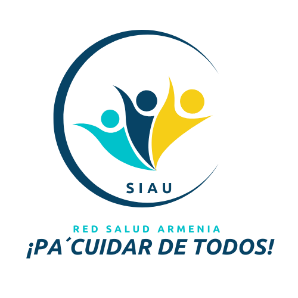 ANÁLISIS GENERAL DE SATISFACCIÓN
El estándar establecido de satisfacción es del 95% una vez aplicada la encuesta de satisfacción esta obtiene un porcentaje del (96%); de acuerdo a los resultados obtenidos, se determina que la satisfacción del servicio en general de Red Salud Armenia ESE, esta cumpliendo el estándar de satisfacción.
Presentación de los resultados de las PQRSF.
PQRSF RECEPCIONADOS EN EL SEGUNDO TRIMESTRE 2023
La distribución de PQRSF recibidas de acuerdo al  centro de atención se presenta así:
Días de oportunidad en las que se emiten las respuestas de las PQRSDF:
La distribución de PQRSF recibidas por motivo
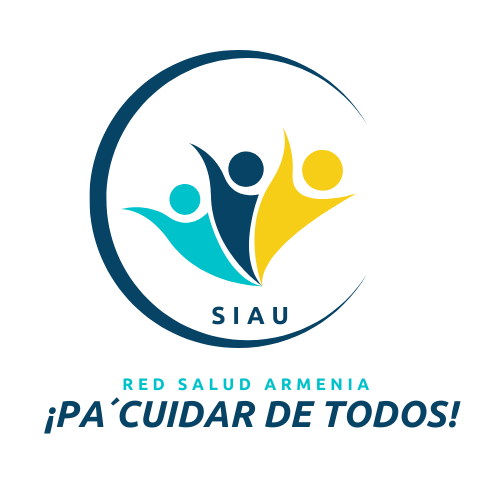 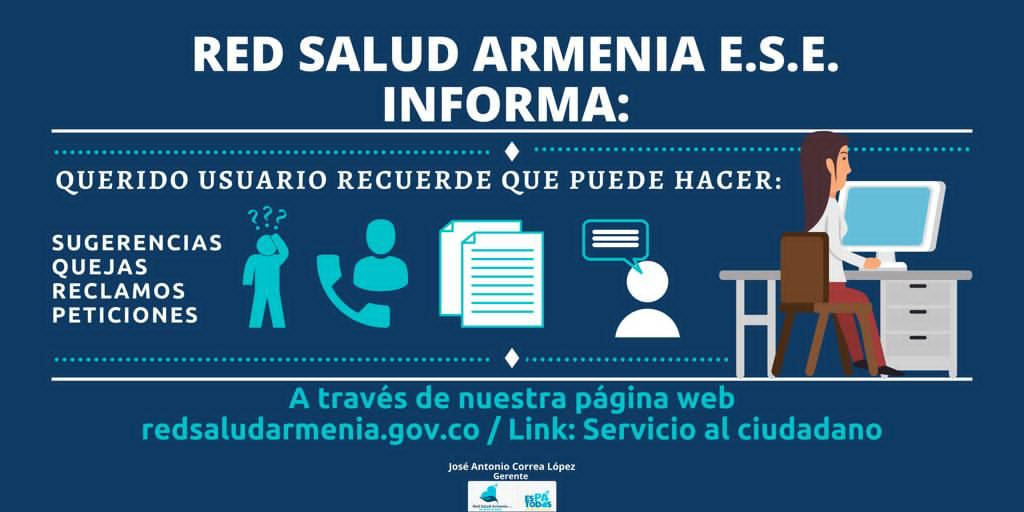 OFICINA DEL SIAU
MUCHAS GRACIAS